تقنيات التصوير الطبي
أ.د. ياسر مصطفى قدح
أستاذ الهندسة الحيوية الطبية بجامعة القاهرة
المحاضرة الرابعة: التصوير بالأشعة السينية
الجزء الثاني
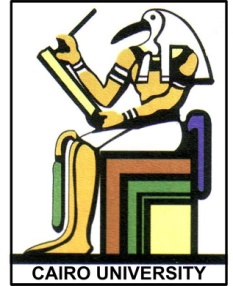 محتوى المحاضرة
فكرة العمل
أنواع التصوير بالأشعة المقطعية و تطبيقاتها
تعريف بالأجهزة الحالية و قراءة الصور 
عوامل السلامة في تصوير الانسان
التصوير بالأشعة المقطعية
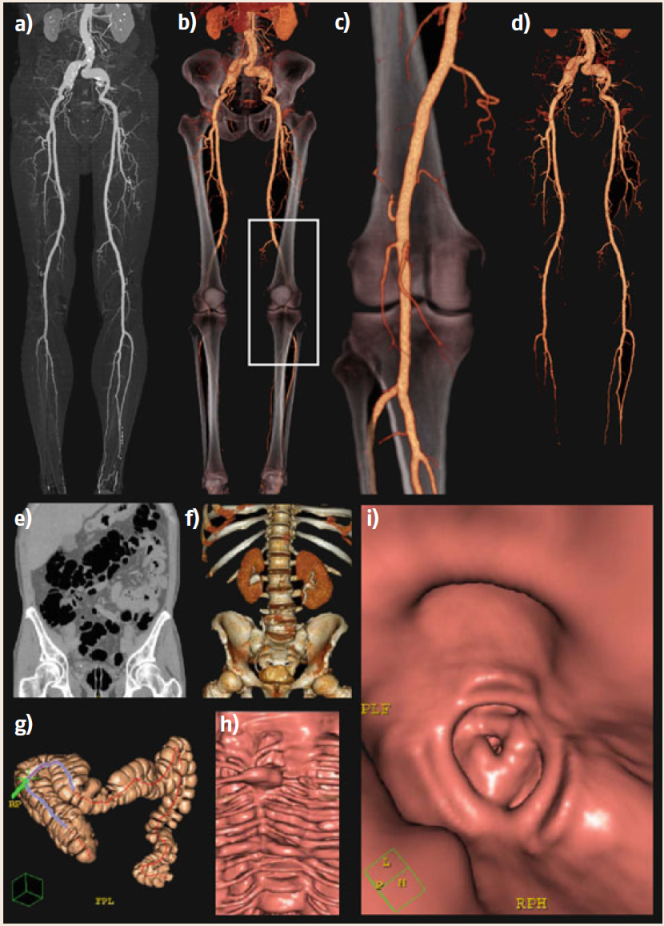 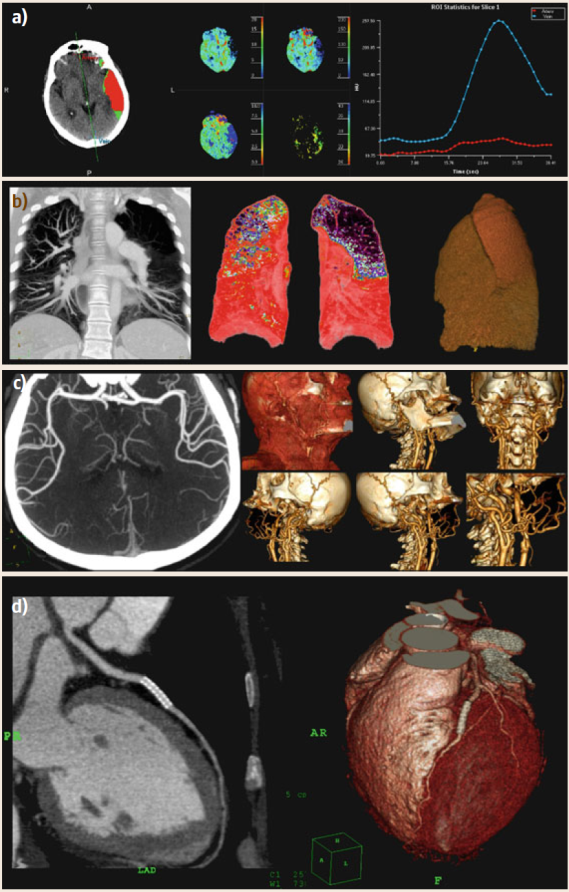 تصوير تشريحي
تصوير بعامل تباين
الأوعية الدموية
الجهاز الهضمي
تصوير حجمي
تصوير الفك و الأسنان
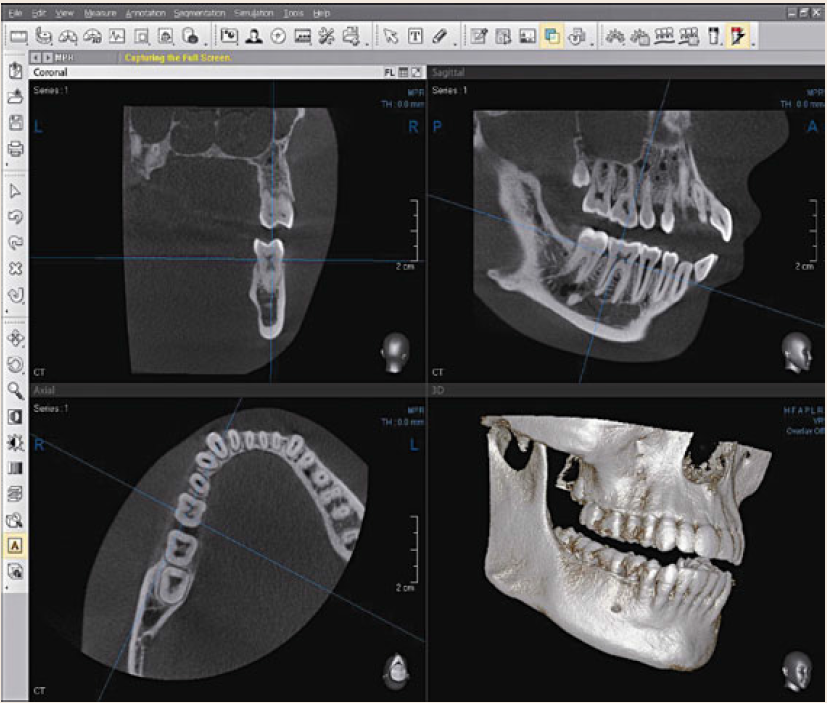 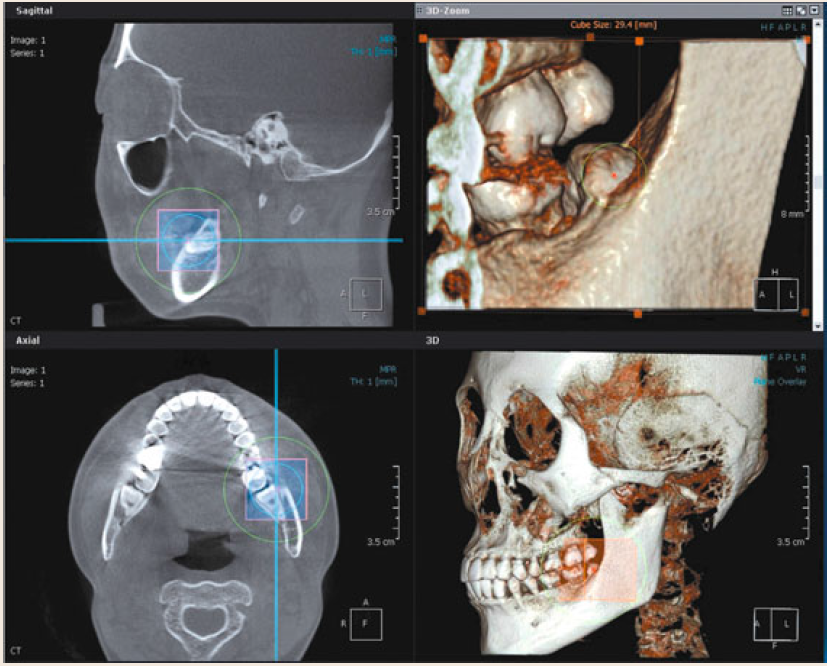 المنظار الافتراضي
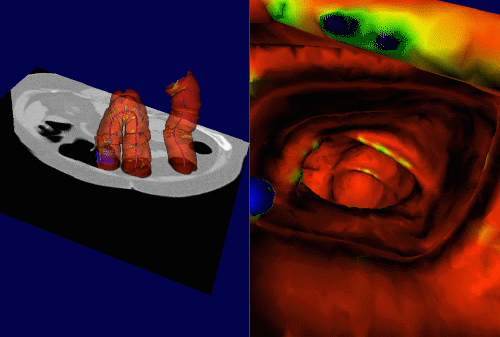 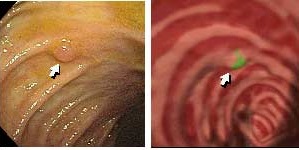 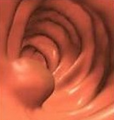 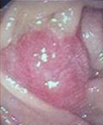 التصوير الوظيفي بأشعة البوزيترون المقطعية
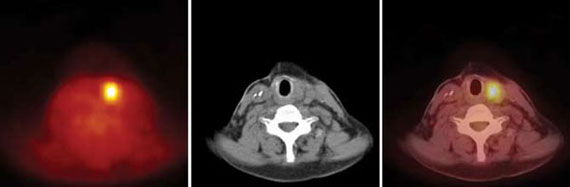 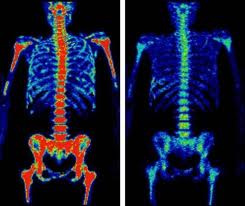 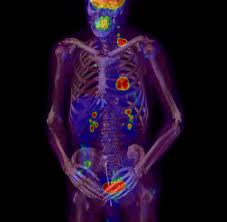 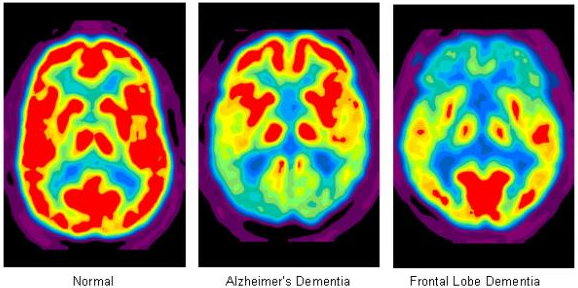 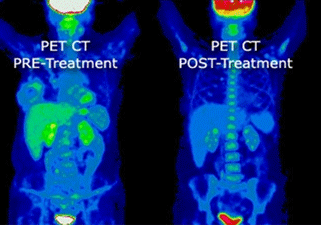 شكرا لمتابعتكم